COLLEGE TO CAREER: PARTNERING WITH 
USG CAREER CENTERS
University System of Georgia 
Career Services and Cooperative Education
2
USG'S INITIATIVES
College 2025/ Nexus Degree
e.g. Albany State University (Blockchain), Georgia Highlands College (FinTech), Georgia Gwinnett (Sound design), Columbus State (Cyber security / film)
Career Resources 
Steppingblocks/ Georgia Degree Pays  
QEP (Quality Enhancement Plan) on Career Development 
e.g. Georgia State University, Coastal College of Georgia
[Speaker Notes: Thank you for the introduction. name is Mariko izumi, I currently serve as the chair of the career center directors' group at the university system of Georgia.  

We have colleagues from USC career centers in the aduience today.  If you are here, please raise your hand.  Lauren is the incoming chair of the CACE group for the next year. 

As career center, we work with employers to create opportuniteis for internship and jobs for students. We work with students to prepare them for the workforce by providing a wide range of services, such as reviewing resume and preparting them for interviews, to coaching them on professionalism to reflecting on how academic contents relate to the future careers.  
We also work with faculty, who  play a critical role in providing the knowledge and skills necessary for these students to be successful in their future careers. As a faculty myself, understanding what industries are looking for in the new college graduates is critical, and the folks from the career enter have been helpful in understanding about the future of workplace.  

Career Center is a critical window for recruiting students for the workforce needs.  Many employers often contact HR about job opportunities, but within universtieies, HR for the employees of the university or peole who want to work for the universities. Career center is the office that handles the opportunities for students.  

Nexus Degree
A new academic credential for high demand career areas 
IT, Cybersecurity, Film Production, Health Informatics, FinTech, Logistics/ Chan Management, etc.]
2
FACULTY
STUDENTS
ABOUT USG CACE
EMPLOYERS
CACE: Career Services and Cooperative Education
Administrative Committee of Career Center Directors
Diverse students across 26 institutions
Build relationships & curate opportunities
Prepare for  workforce/ career
Partner & collaborate
[Speaker Notes: Thank you for the introduction. name is Mariko izumi, I currently serve as the chair of the career center directors' group at the university system of Georgia.  

We have colleagues from USC career centers in the aduience today.  If you are here, please raise your hand.  Lauren is the incoming chair of the CACE group for the next year. 

As career center, we work with employers to create opportuniteis for internship and jobs for students. We work with students to prepare them for the workforce by providing a wide range of services, such as reviewing resume and preparting them for interviews, to coaching them on professionalism to reflecting on how academic contents relate to the future careers.  
We also work with faculty, who  play a critical role in providing the knowledge and skills necessary for these students to be successful in their future careers. As a faculty myself, understanding what industries are looking for in the new college graduates is critical, and the folks from the career enter have been helpful in understanding about the future of workplace.  

Career Center is a critical window for recruiting students for the workforce needs.  Many employers often contact HR about job opportunities, but within universtieies, HR for the employees of the university or peole who want to work for the universities. Career center is the office that handles the opportunities for students.]
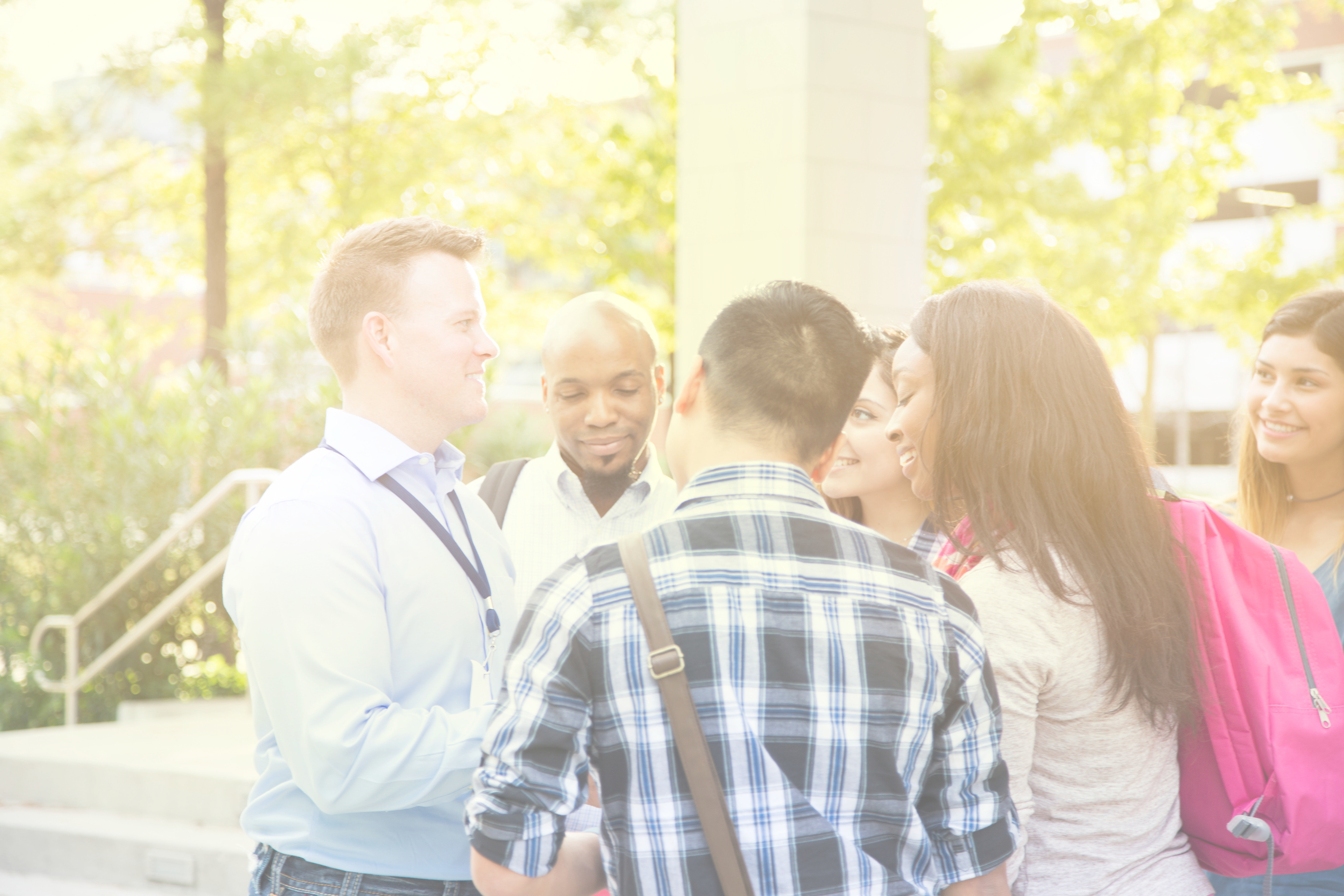 STRATEGIES FOR PARTNERING WITH CAREER CENTERS
RECRUITING FOR JOBS AND INTERNSHIPS
Career Center vs. HR 
Career Fairs/ Expos
           e.g. Statewide Law Enforcement Career Fair (April)
                     Georgia College, Valdosta State, Columbus State

            e.g. Univ. of North Georgia: Criminal Justice Career Expo (fall)    
                     and Accounting Career Fair
RECRUITING FOR JOBS AND INTERNSHIPS
Tabling
Sponsoring events / fairs 
          e.g. Hackathon
Consideration:  In-person and virtual engagements
INTERNSHIPS
Target academic programs that require internships 
e.g.  Social Work at Middle Georgia State University
Build a formal internship agreement with academic units 
e.g. Nursing
Collaborate with faculty to design internship program in alignment with academic credit hour requirements
INTERNSHIPS
Communication about Internship:
Clarity and transparency: 
Tasks students will be completing 
Supervisor/ Mentor 
Paid/ Unpaid (follow Fact Sheet #71 of Fair Labor Act) 
# of hours expected in person/ virtual
INTERNSHIPS
Timing:
INTERNSHIPS
Timing:
course 
registration
CLASSROOM PRESENTATION/WORKSHOPS
Resume writing 
Mock interviews 
Meeting with alumni 
Inviting a class to the organization (field trip) 
e.g.  Accounting students for Aflac
CONNECTING WITH STUDENT ORGANIZATIONS
Sponsor social events 
e.g. Trivia Night, Coding Jam, Accounting Club
CREATING MICRO-INTERNSHIPS
Micro-Internship:  Short-term, project-based, paid work
e.g. University of Georgia, Columbus State University  (ParkerDewey)
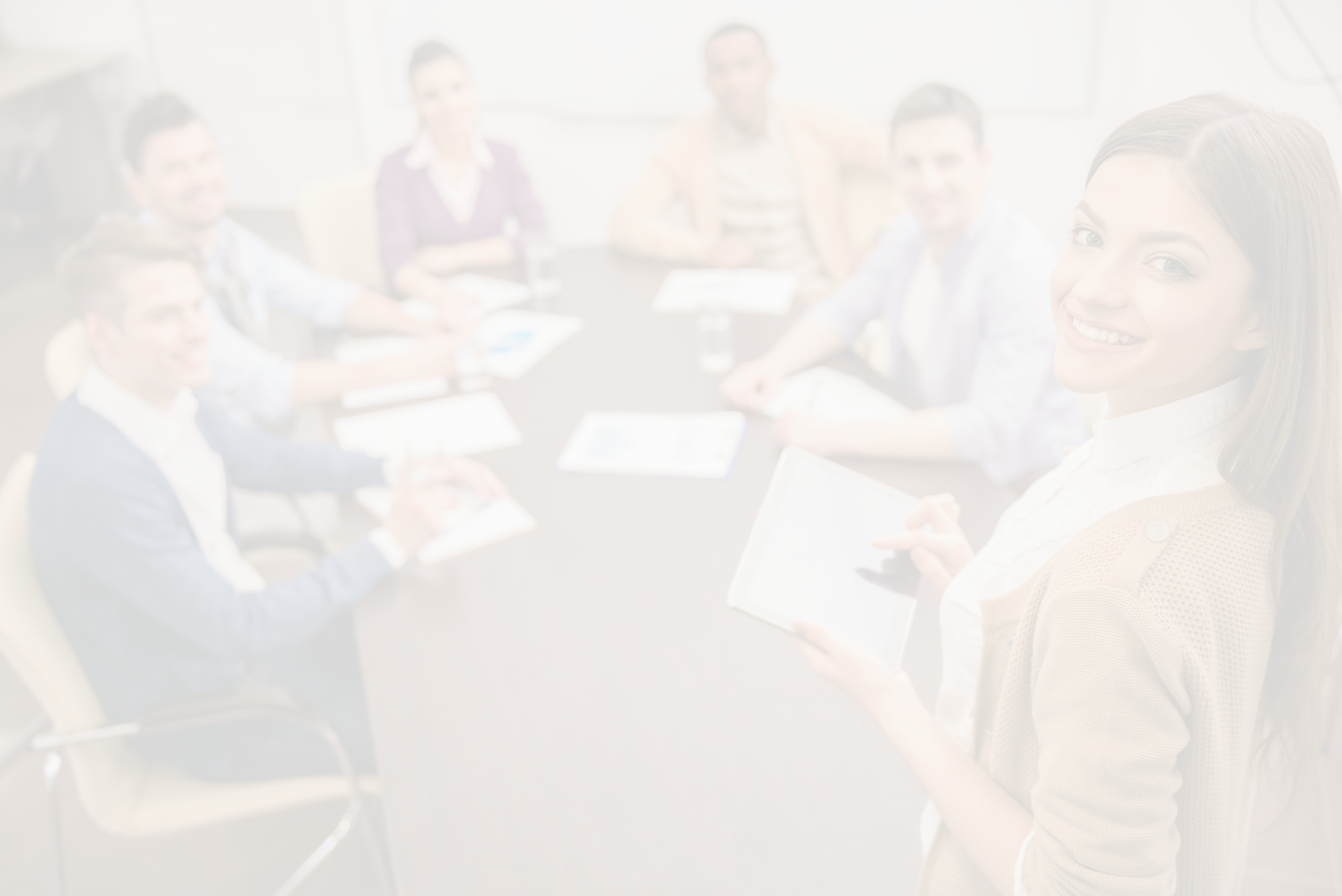 CONTACT CACE MEMEBRS
Industries
Career 
Center
Faculty
Students
THANK YOU